PAEDIATRIC ROTEM TRANSFUSION ALGORITHM
DOSING SCHEDULE (2023)
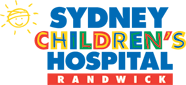 1. Apheresis Cryoprecipitate and Fibrinogen Concentrate Dosing Schedule
Consider rounding up to complete the nearest unit or ampoule
If FIBTEM A5 remains low after dose of fibrinogen concentrate, consider using apheresis cryoprecipitate for subsequent doses
If FIBTEM A5 is less than 6, please ensure that platelets are readily available as they may be indicated on retesting, after the dose of fibrinogen or cryoprecipitate
If whole blood cryoprecipitate is used, the dose is the same in mLs/kg
2. Platelets- 20mLs/kg/dose
3. Extended Life Plasma* (ELP)- 20mLs/kg/dose
* FFP for Neonates
4. Tranexamic Acid- 15mg/kg/dose (consider infusion or repeat dose as indicated)
**Below three months of age, as limited scientific data is available, use clinical judgement

References
Blood Component Information:  An extension of Blood component labels.  June 2019
Görlinger K, Pérez-Ferrer A et al. The role of evidence-based algorithms for rotational thromboelastometry-guided bleeding management.  KJA 2019; 72(4) 297 
Rahe-Meyer N, Solomon C et al.  Thromboelastometry-guided administration of fibrinogen concentrate for the treatment of excessive intraoperative bleeding in thoracoabdominal aortic aneurysm surgery.  J Thor & CV Surg 2019; 138(3), 694.
Seebold JA, Campbell D et al. Targeted fibrinogen concentrate use in severe traumatic haemorrhage.  Crit Care Resus 2019; 21(3): 171
Patient Blood Management Guidelines: Module 6 | Neonatal and Paediatrics:  © National Blood Authority, 2016. ISBN 978-0-9944061-0-1
Oswald E, Stalzer B et al.  Thromboelastometry (ROTEM) in children: age-related reference ranges and correlations with standard coagulation tests.  BJA 105 (6): 827–35 (2010))
Siemens K, Hunt BJ, Harris J, Nyman AG, Parmar K, Tibby SM. Individualized, Intraoperative Dosing of Fibrinogen Concentrate for the Prevention of Bleeding in Neonatal and Infant Cardiac Surgery Using Cardiopulmonary Bypass (FIBCON): A Phase 1b/2a Randomised Controlled Trial. Circ Cardivasc Interv.. 2020 Dec;13(12):3009465.
NSW Health Northern Sydney Local Health District Blood Management Committee; Administration of Fibrinogen Concentrate (RiaStap®) - NSLHD 07/22
Versions 3 2023 – Reviewed by Randwick Campus ROTEM Working Party